SERVIZI SCOLASTICI
COMUNE DI TAVERNERIO
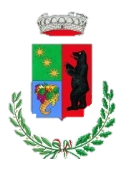 SERVIZI EROGATI:
MENSA
TRASPORTO
SERVIZIO MENSA SCOLASTICA
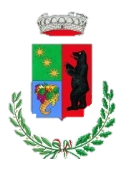 La gestione del servizio refezione è attualmente affidata alla società di ristorazione Vivenda S.p.A.

Il centro cottura, recentemente ristrutturato, si trova in loco.

Vengono richiesti alti standard qualitativi per lo svolgimento del servizio.

Il Ministero dell’Agricoltura ha rilasciato il riconoscimento di mensa biologica.
SERVIZIO MENSA SCOLASTICA
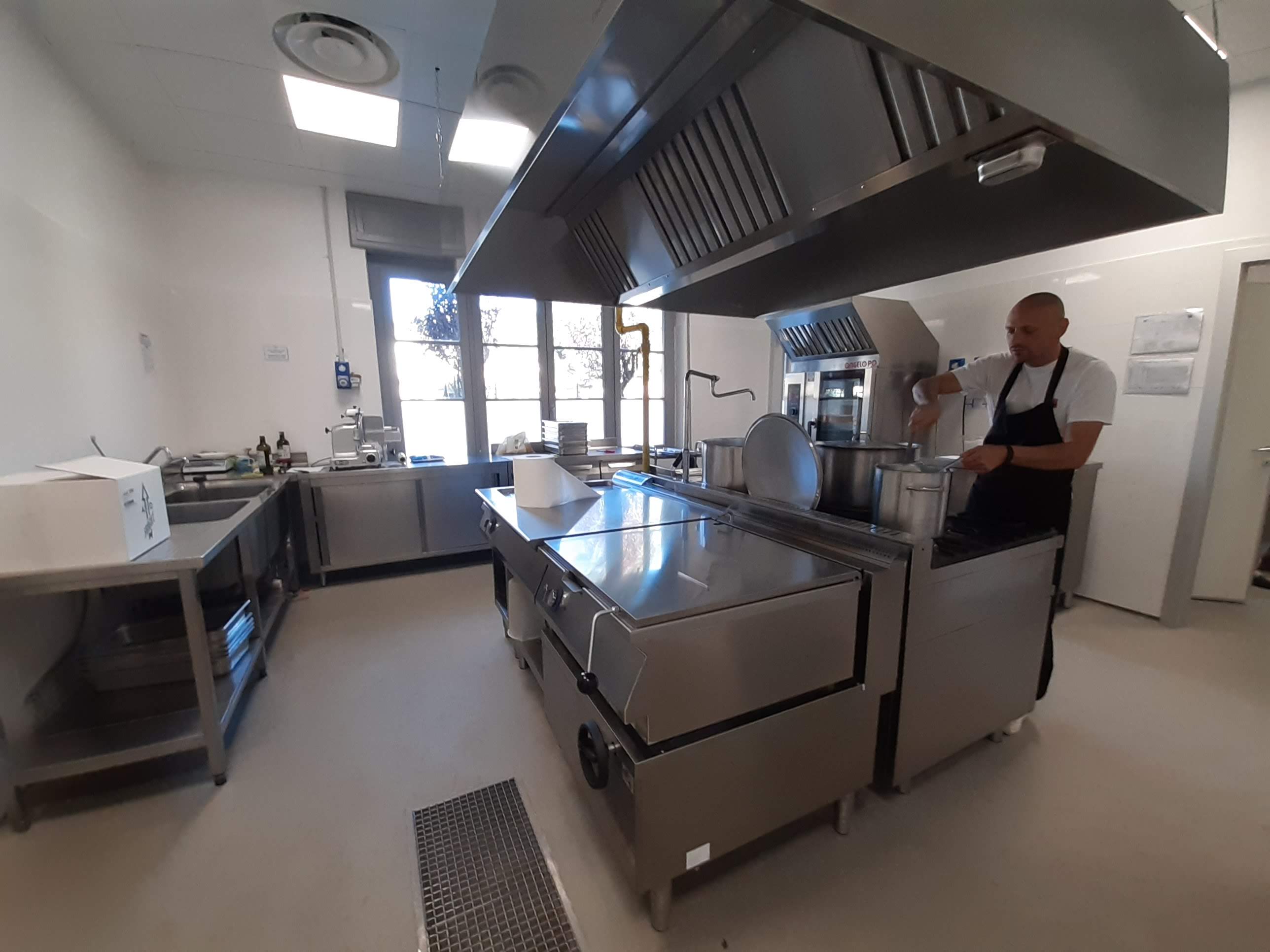 SERVIZIO MENSA SCOLASTICA
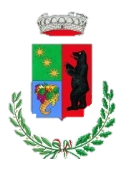 COSTI A.S. 2025/2026
PASTI
SCUOLA INFANZIA - SCUOLA PRIMARIA - SECONDARIA DI 1^ GRADO
SERVIZIO MENSA SCOLASTICA
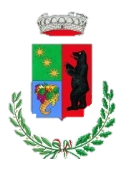 Il servizio viene svolto 
da lunedì a venerdì.
SERVIZIO MENSA SCOLASTICA
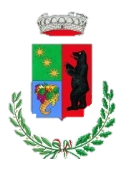 Il costo dei pasti deve essere pagato anticipatamente, ricaricando il conto elettronico del nucleo familiare e dal quale verrà scalato l’importo dei pasti consumati.
SERVIZIO MENSA SCOLASTICA
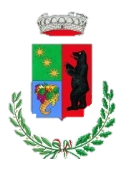 QUANDO IL CREDITO è in esaurimento l’ufficio trasmette un SMS per AVVISARE ed invitare ad effettuare la RICARICA

ONLINE SITUAZIONE SEMPRE CONSULTABILE
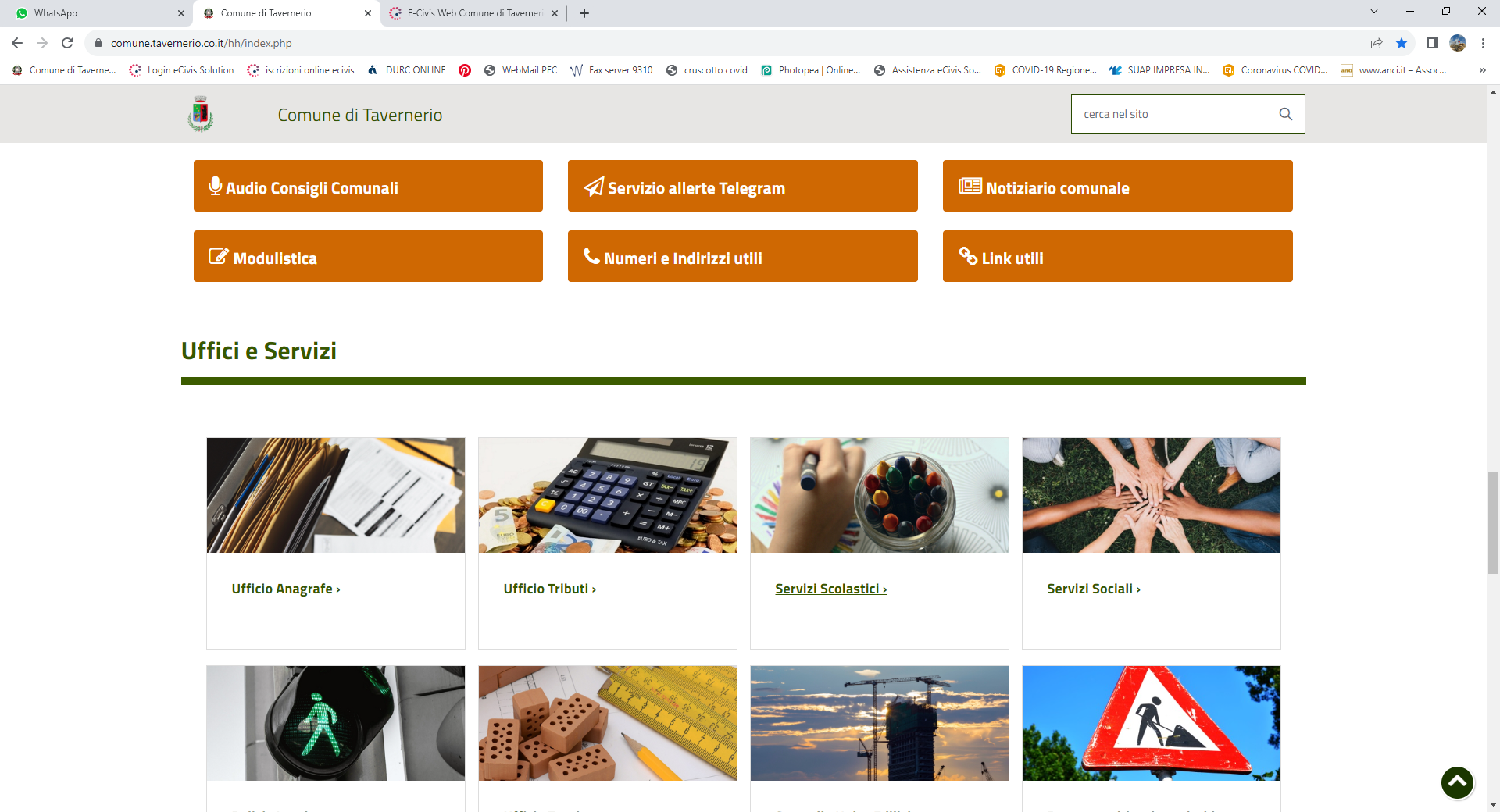 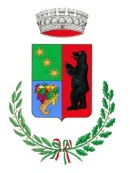 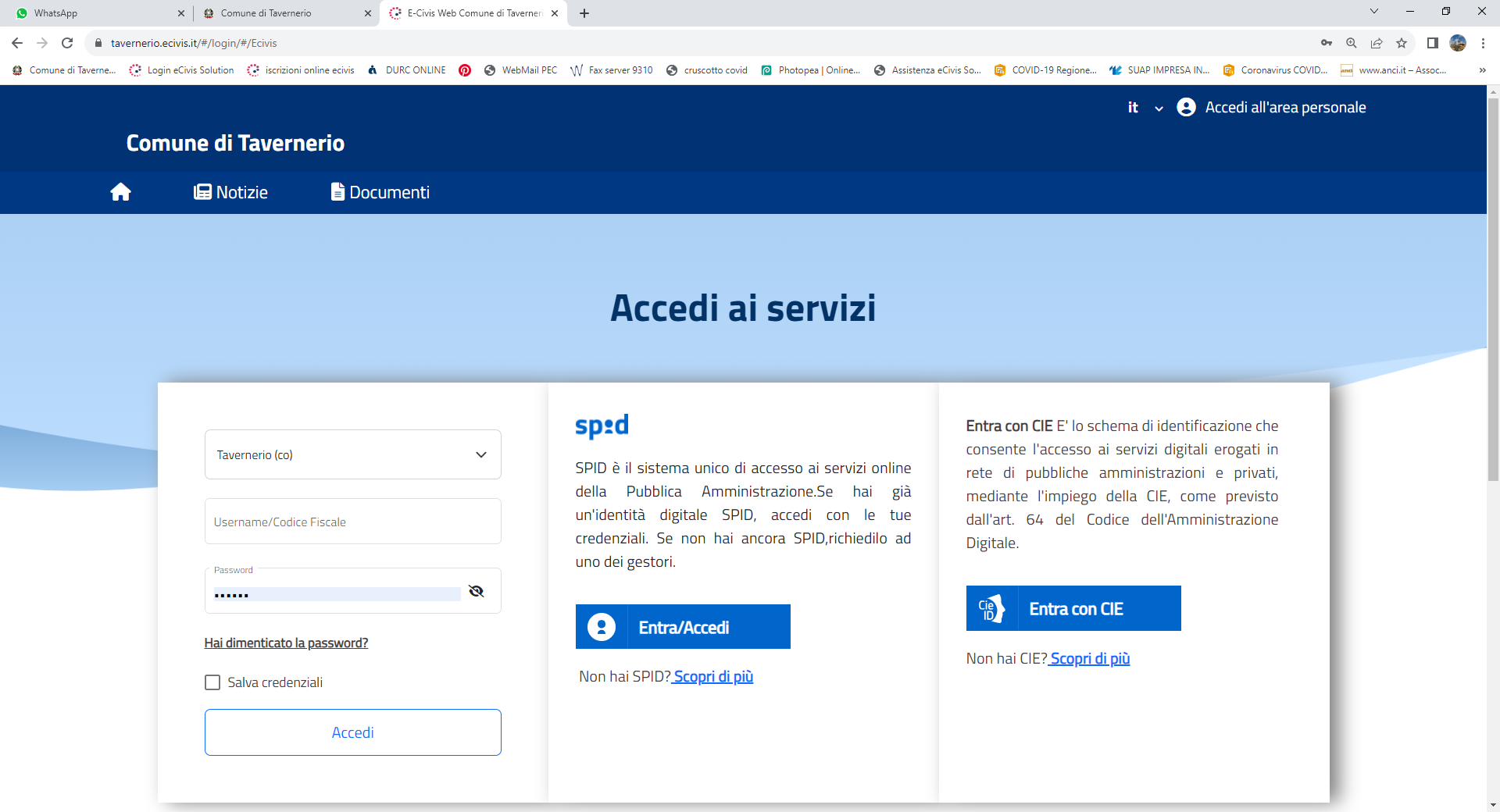 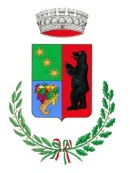 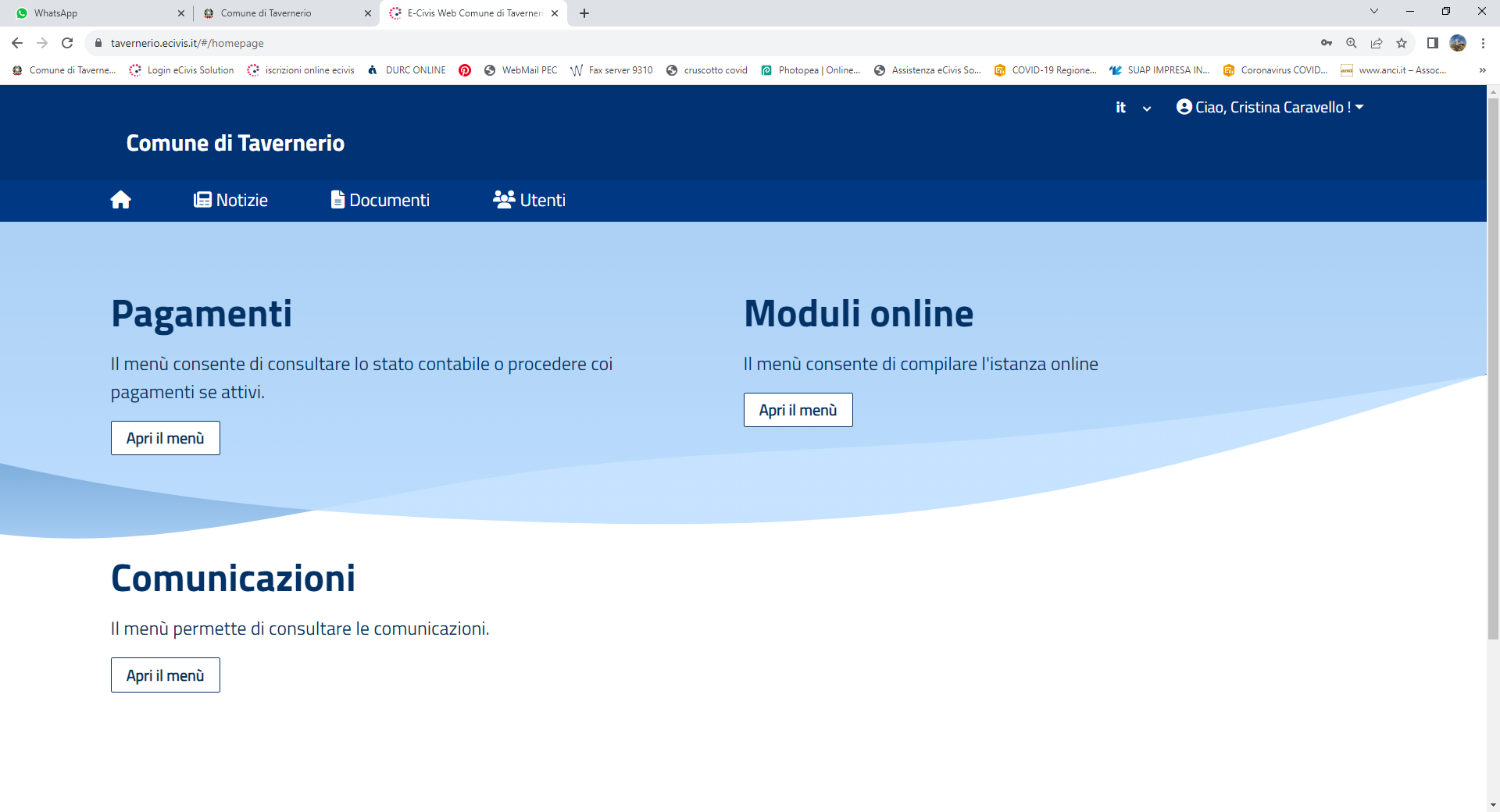 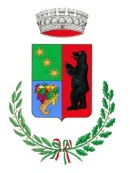 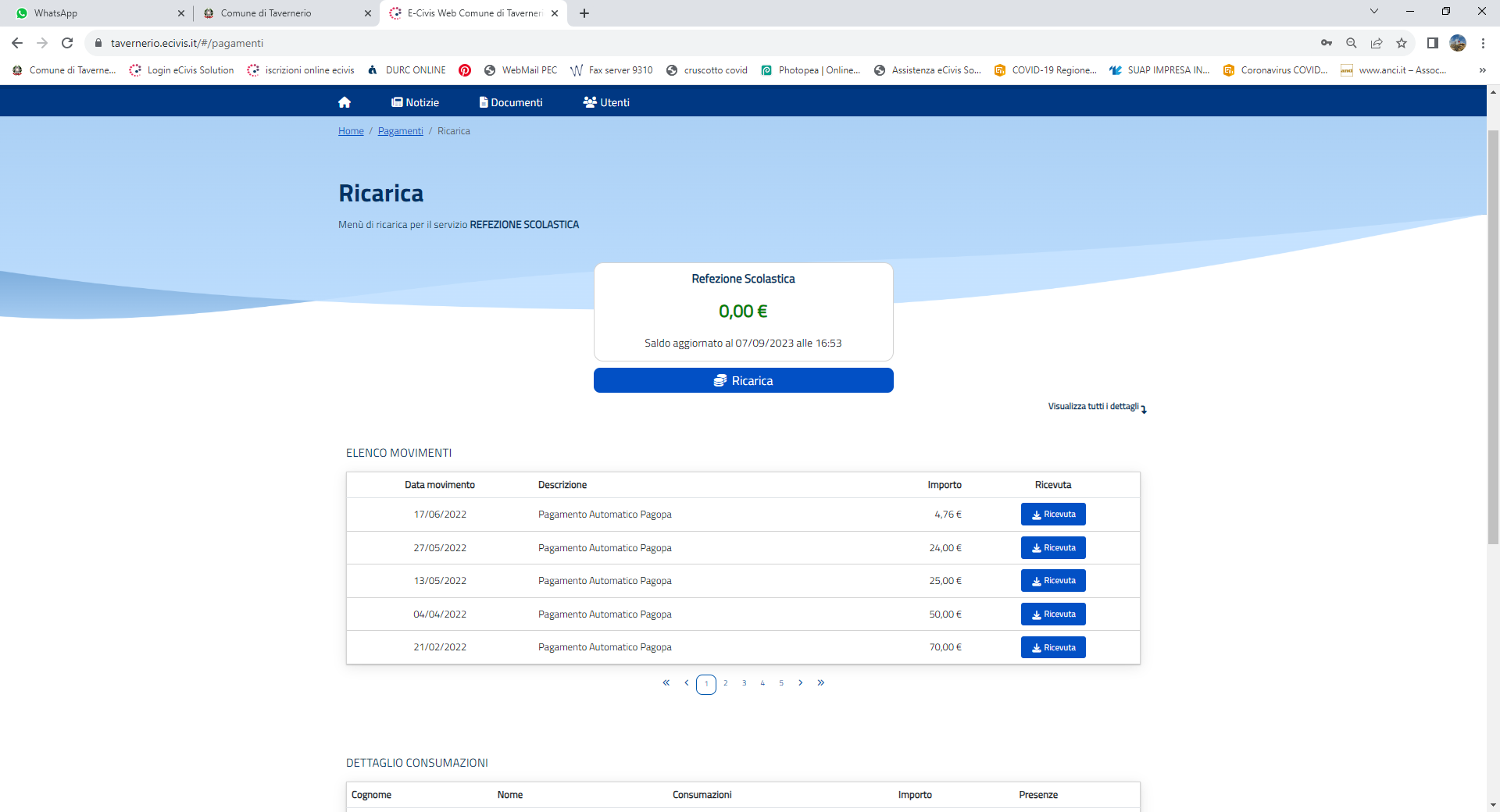 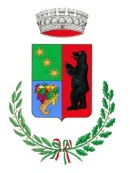 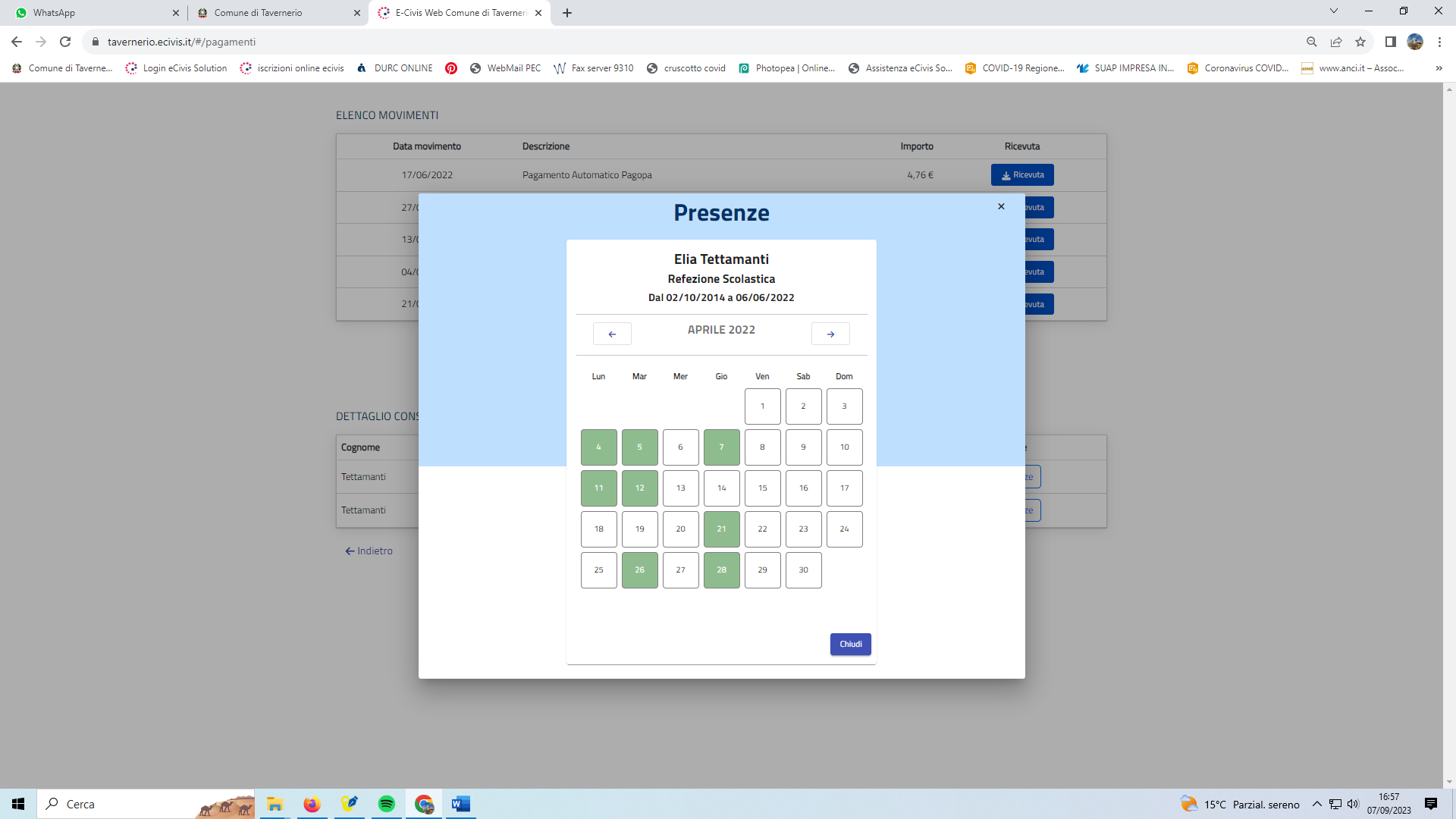 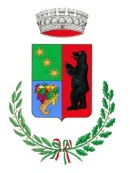 SERVIZIO TRASPORTO
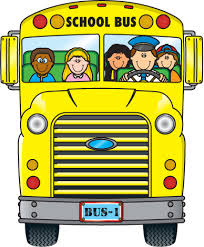 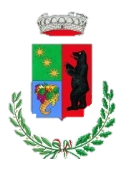 IL SERVIZIO DI TRASPORTO È ARTICOLATO IN 2 CORSE
(andata al mattino verso la scuola e ritorno al termine delle lezioni)

Orari sul sito web -> pagina servizi scolastici
SERVIZIO TRASPORTO
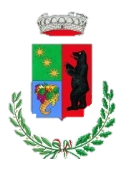 COSTI A.S. 2025/2026
SCUOLA INFANZIA - SCUOLA PRIMARIA - SECONDARIA DI 1^ GRADO
SERVIZIO TRASPORTO
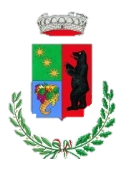 Il costo del servizio scuolabus deve essere pagato al ricevimento dell’avviso di pagamento pagoPA trimestrale, trasmesso dall’ufficio servizi scolastici ricaricando il conto elettronico del nucleo familiare.
TUTTI I SERVIZI
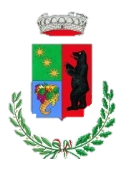 MODALITÀ DI PAGAMENTO:
SITO WEB DEL COMUNE - SERVIZI SCOLASTICI
 CON LE PROPRIE CREDENZIALI
PAGOPA con 
AVVISI DI PAGAMENTO 
La situazione contabile in tempo reale può essere consultata sul sito web del comune o richiesta all’ufficio
TUTTI I SERVIZI
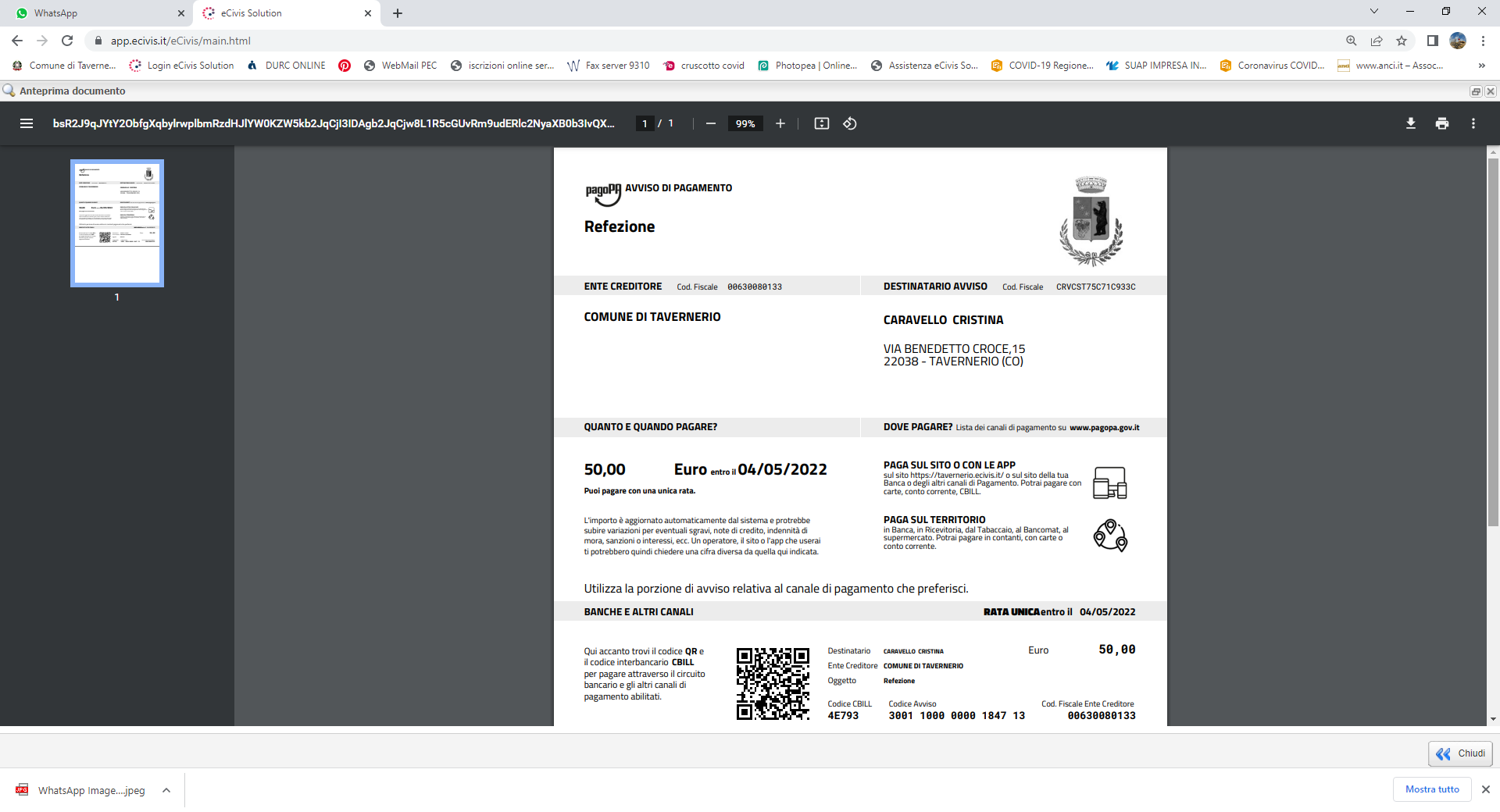 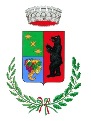 TUTTI I SERVIZI
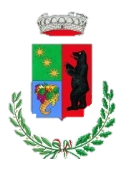 AGEVOLAZIONI SERVIZI SCOLASTICI 
IN BASE AL REDDITO ISEE
ANNO SCOLASTICO 2025/2026




Le fasce di agevolazione sono applicate a tutti i servizi scolastici erogati 
(Servizi Mensa, Assistenza mensa, Trasporto scolastico, Pre scuola e Post scuola).
ISCRIZIONI ONLINE
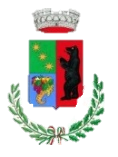 PER ISCRIVERSI AI SERVIZI:

SITO WEB DEL COMUNE – PAGINA SERVIZI SCOLASTICI (PERIODO MAGGIO-GIUGNO)

VERRA’ DIFFUSA UNA COMUNICAZIONE DA PARTE DEL COMUNE CON LE ISTRUZIONI
(è una procedura diversa da quella della scuola)